Available with:
Scenario level:
Education | District-wide reporting and communication
Buy
Microsoft 365 Copilot
Operational efficiency
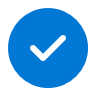 Time savings
Value benefit
Improve materials
KPIs impacted
Reduce costs
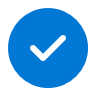 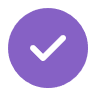 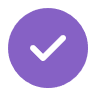 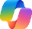 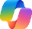 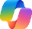 Business Chat2
Business Chat2
Business Chat2
1. Data assimilation
2. Report definition
3. Report generation
Use Copilot to improve its performance reports (e.g., faster, visually appealing reports) and unify stakeholder communication across school boards and parents.
Analyze the district-wide data and identify the specific KPIs and reporting needs for each audience group.
Prepare customized reports tailored to different stakeholders' needs, highlighting district performance, challenges, and proposed strategies for improvement.
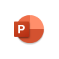 Copilot in PowerPoint
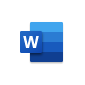 Copilot in Word
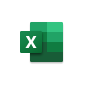 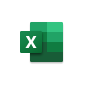 Benefit: Let Copilot help collate data for you from various organizational sources such as student information systems, financial databases, and more.
Benefit: Quickly extrapolate specific needs of different audiences such as school boards, parents, and the community (e.g., graduation rates for the board, student progress for parents, teacher effectiveness).
Benefit: Generate custom visuals to present data in an easily digestible and accessible manner to all using Copilot (e.g., a graduation rate graph over time for the board, student progress chart by grade level for parents).
Copilot in Excel
Copilot in Excel
6. Continuous improvement
4. Communication plan development
5. Insights dissemination
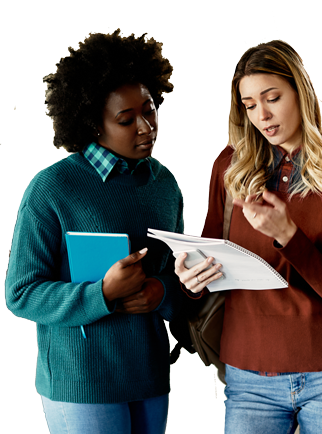 Organize discussion forums to disseminate key findings, best practices, and address key concerns / clarifications real-time.
Develop a comprehensive communication strategy to determine communication channels, timelines, and messaging for effective engagement.
Gather feedback and engagement data to continuously refine the report format, content, and communication channels used for socialization.
Benefit: Save time by having Copilot draft improvement areas for you to optimize engagement effectiveness.
Benefit: Draft district-wide communication rollout plan in record time using Copilot.
Benefit: Document key discussion points, decisions made, follow-ups, and next steps to share with a wider audience quickly and easily.
1Access Copilot at copilot.microsoft.com or the Microsoft Copilot mobile app and set toggle to “Web”.
2Access Business Chat at copilot.microsoft.com, the Microsoft Copilot mobile app, or the Copilot app in Teams, and set toggle to “Work”.
The content in this example scenario is for demonstration purposes only. You should evaluate how Copilot aligns with your organization’s business processes, regulatory requirements, and responsible AI principles.